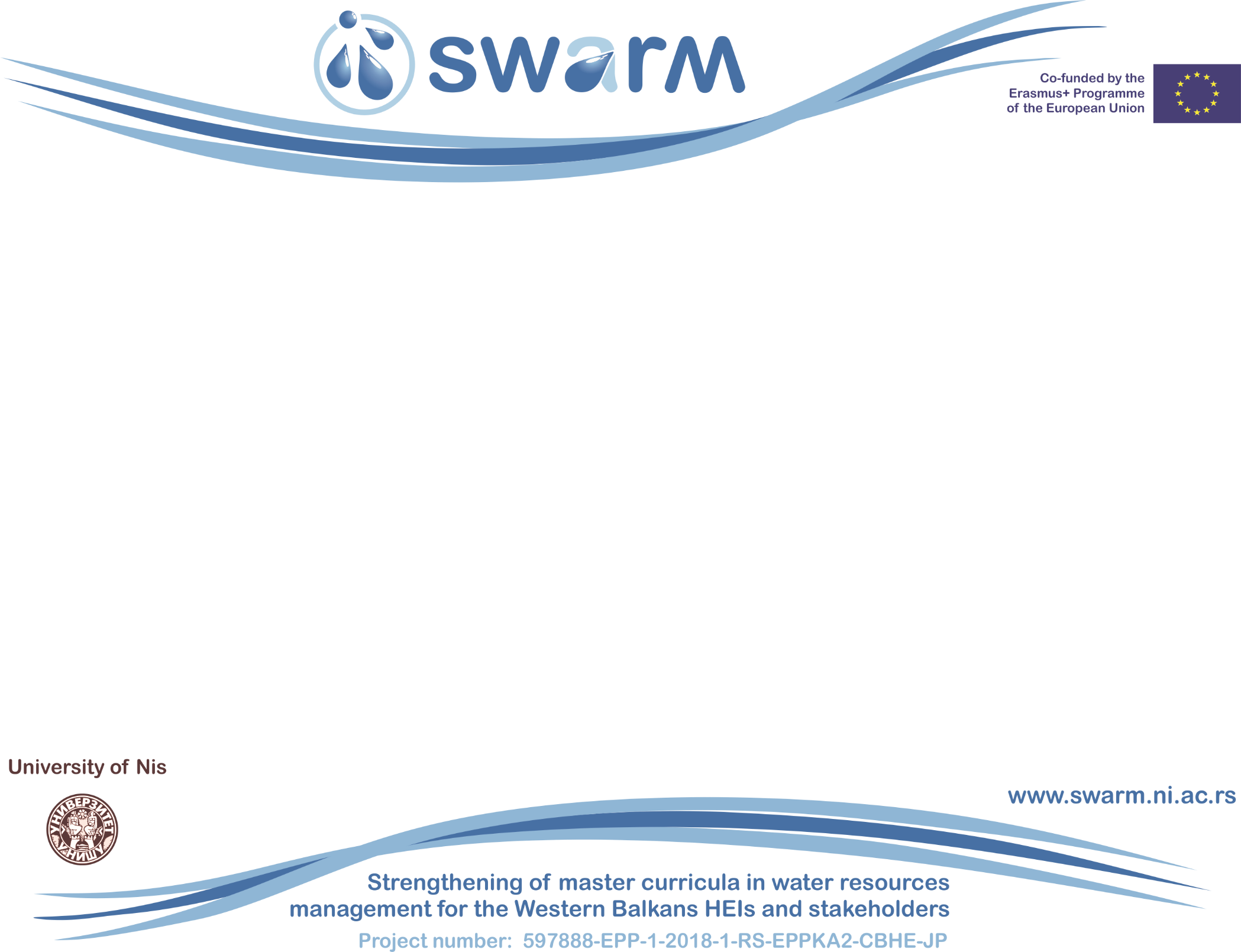 Analysis of existing curricula related to WRM in both EU and WB partner countries 
– WP1.3
DI Kurt Glock
University of Natural Resources and Life Sciences BOKU, Vienna
Meeting / 9th May 2019
This project has been funded with support from the European Commission. This publication reflects the views only of the author, and the Commission cannot be held responsible for any use which may be made of the information contained therein.
1.3 Analysis of existing curricula related to WRM in both EU and WB partner countries
Comparative analysis of structure and model of EU/WB curricula
Definition of needs of existing study programmes
List of EU curricula (Catalogue of Courses)including teaching methods and laboratory equipment
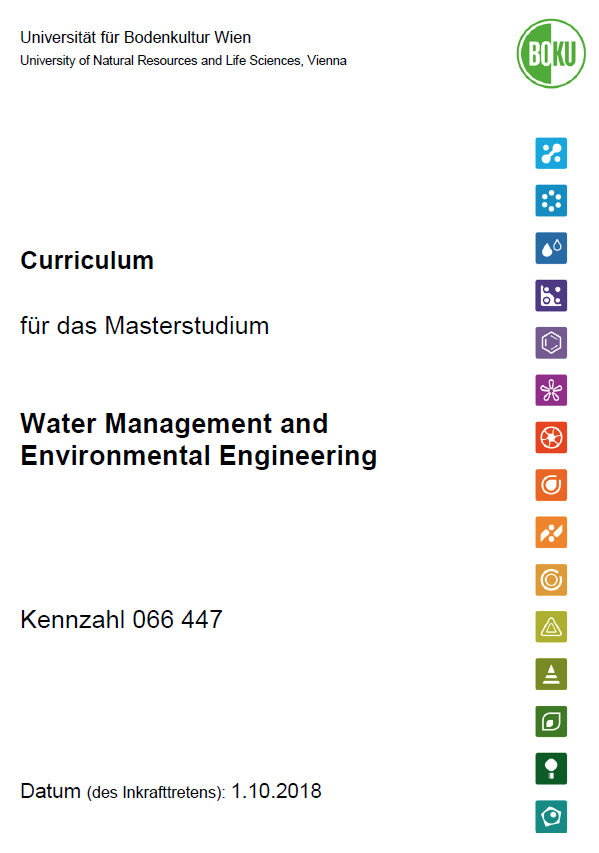 © BOKU, 2018
Overview of master curricula in EU partner HEI
46.7 Mio inhabitants
~1.4 Mio inhabitants per master programme
Overview of master curricula in WB partner HEI
12.9 Mio inhabitants
~1.8 Mio inhabitants per master programme
No need for new master curricula,
BUT (maybe) strengthening of existing ones
 SWARM
Comparative analysis of structure and model of EU/WB curricula
Comparison is quite difficult  Different education systems
3 years Bachelor + 2 years Master
4 year education + 1 year Master
High schools
Research colleges
Etc.

Same overall goal of educated Water Resources Managers
Definition of needs of existing study programmes
Lack of water-related courses in curricula
Basic education (Bachelor) versus specialisation (Master) increased offer of courses/modules     (e.g.: Project management for hydraulic engineering, sediment management,              consideration of aquatic ecology, etc.)
Strengthening of practical and/or laboratory exercises
Improved education material(e.g.: Laboratory equipment, software, etc.)
??
Contact information
University of Natural Resources and Life Sciences Vienna (BOKU)
Department of Water, Atmosphere and Environment  (WAU)
Institute of Hydraulic Engineering and River Research (IWA)

Find more about us in
http://www.wau.boku.ac.at/en/

Kurt Glock
Dipl.-Ing.
E-mail: kurt.glock@boku.ac.at

Michael Tritthart
Priv.-Doz. Dipl.-Ing. Dr.techn.
E-mail: michael.tritthart@boku.ac.at
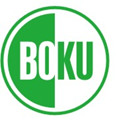